ИНТЕГРАЦИЯ БИОЛОГИИ И ХИМИИ  ВО ВНЕУРОЧНОЙ ДЕЯТЕЛЬНОСТИ
ВЕК ЖИВИ, ВЕК УЧИСЬ!
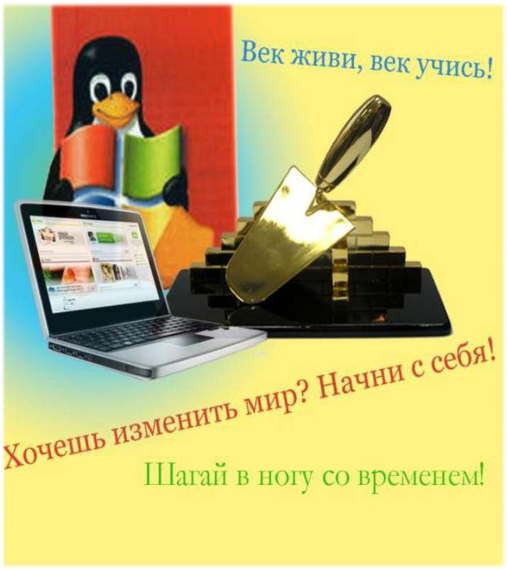 Интеграция  - это один из путей наиболее успешного формирования и развития универсальных учебных действий современного школьника. Она реализуется в учебной и внеурочной деятельности
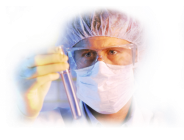 ОСНОВНЫМИ ТРЕБОВАНИЯМИ
к организации внеурочной работы со школьниками являются:
вовлечение учащихся с учетом их   интересов и способностей;
единство урочной и внеурочной деятельности;
увлекательность внеурочных занятий.
[Speaker Notes: Content Layouts]
Кружок «Моё призвание медицина»            для учащихся 8 – 11 классов.
ЦЕЛЬ:
Создание условий для профессиональной ориентации  учащихся, расширение  и углубление  знаний, способствующих  сохранению и укреплению здоровья.
ЗАДАЧИ:
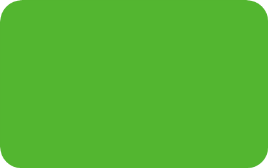 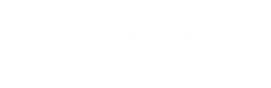 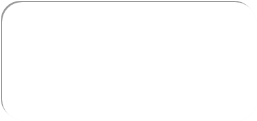 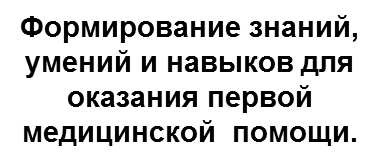 ЗАДАЧА 1
ЗАДАЧА 3
Выработка умения самостоятельно искать, анализировать и отбирать необходимую информацию.
Работать самостоятельно в группе и давать  самооценку.
ЗАДАЧИ
ЗАДАЧА 5
ЗАДАЧА 4
Организация выбора профиля обучения и профессиональной деятельности.
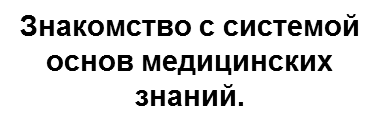 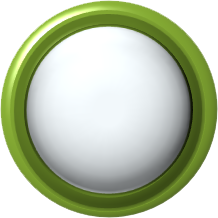 Нас собрала судьба и есть на то причины,Горит в сердцах мечта спасая жизнь людей!Служить науке, быть друзьями медицины Хранить здоровье всех - и взрослых и детей!
ГИМН МЕДИКОВ
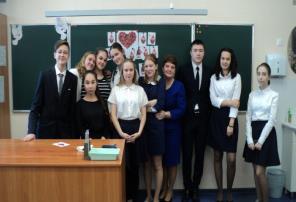 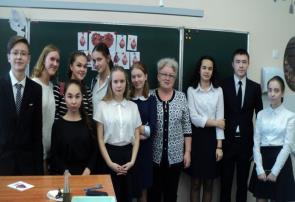 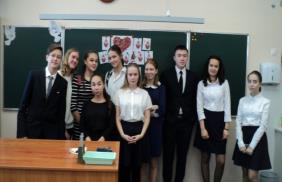 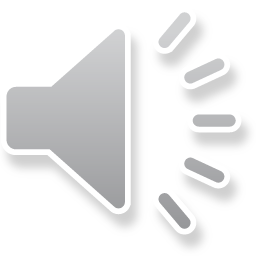 СОТРУДНИЧАЕМ С ТГУ
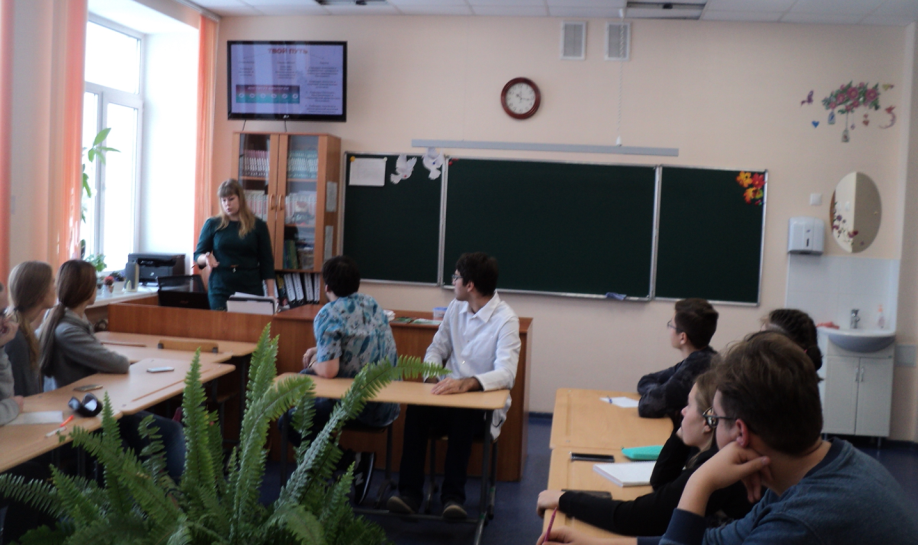 Title in here
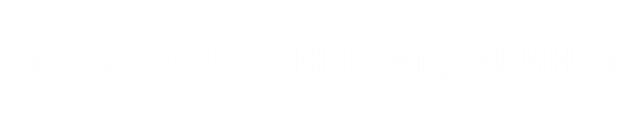 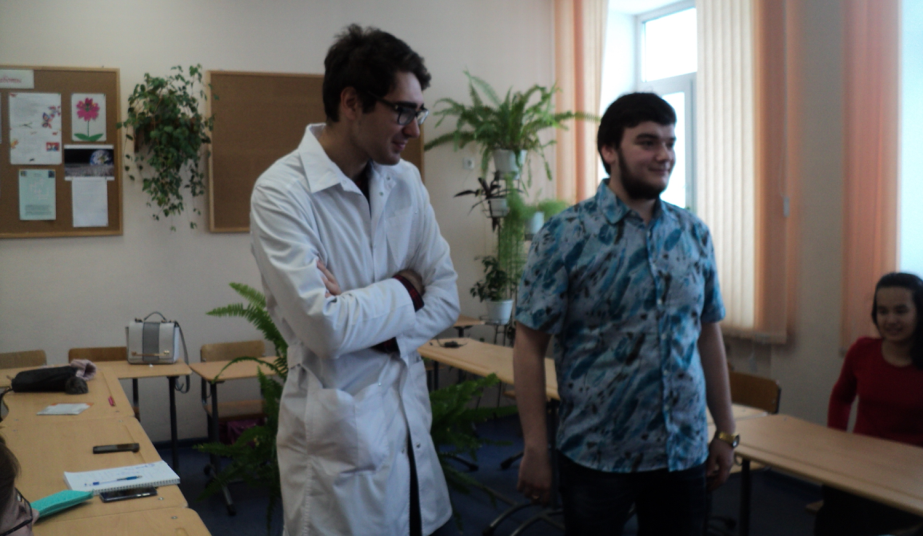 ОЧЕРЕДНОЕ ЗАСЕДАНИЕ КРУЖКА
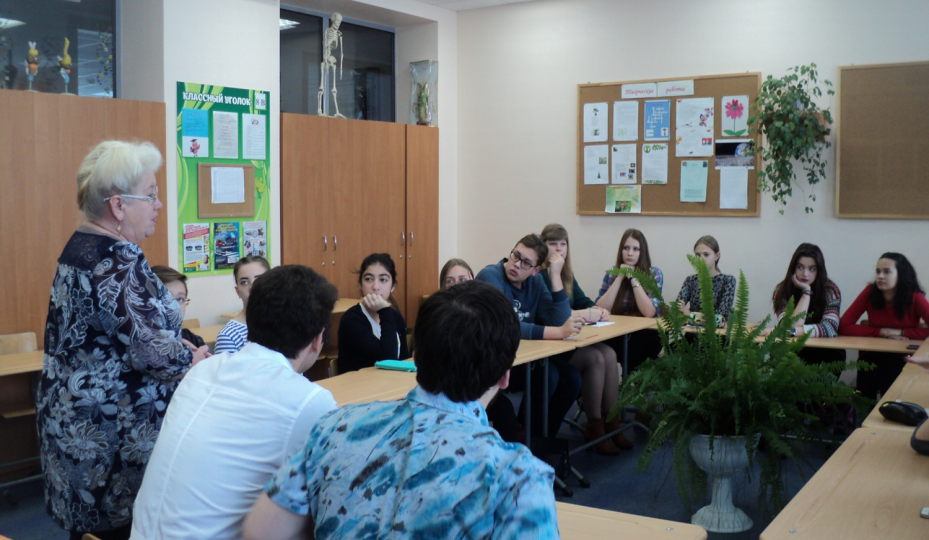 …« Самое главное – научитесь учиться!!!»
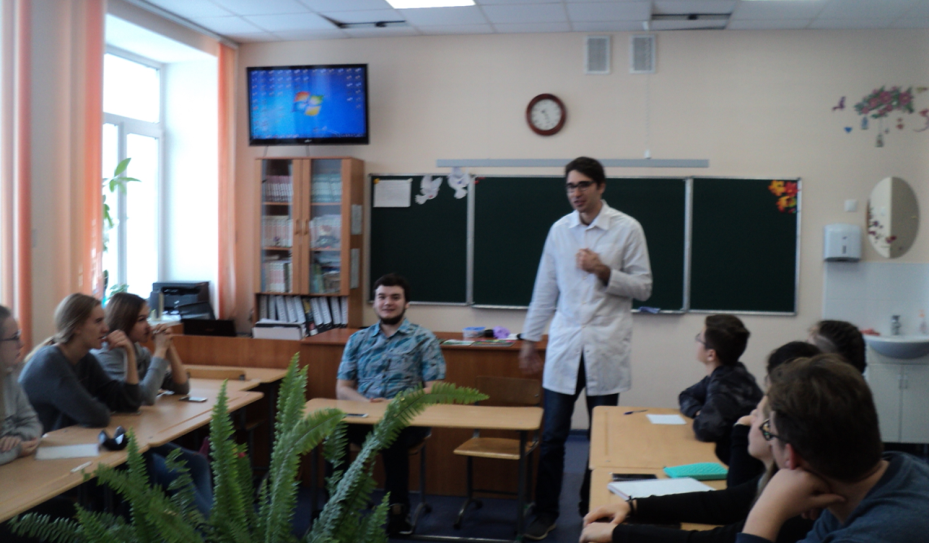 Title in here
О веселой студенческой жизни…
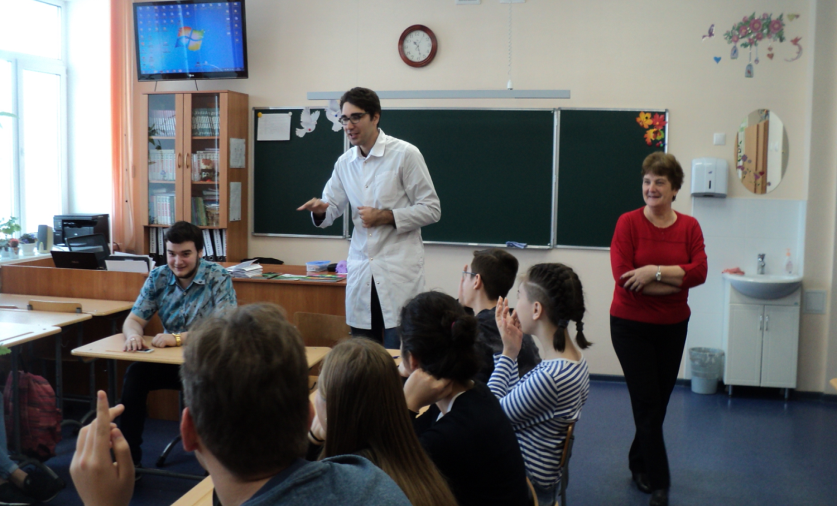 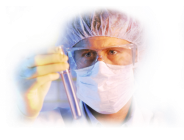 А сейчас – мастер класс!
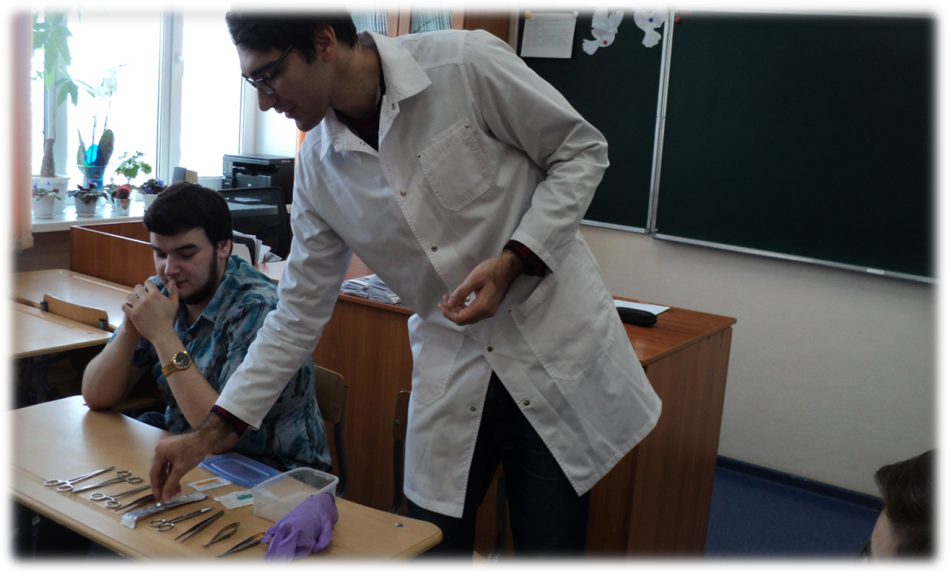 Победитель конкурса «Пластической хирургии» – Павлов Артур
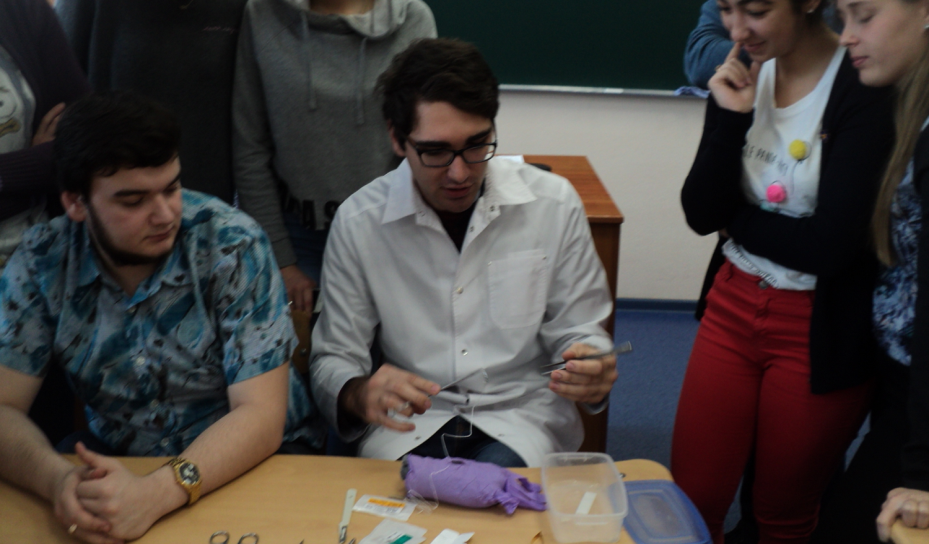 Вот это класс!
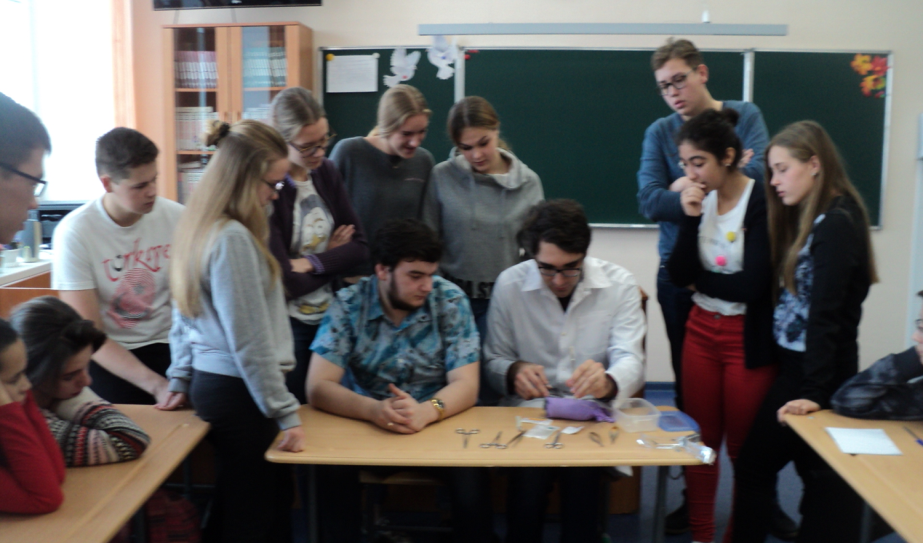 ПОПРОБУЕМ И МЫ…
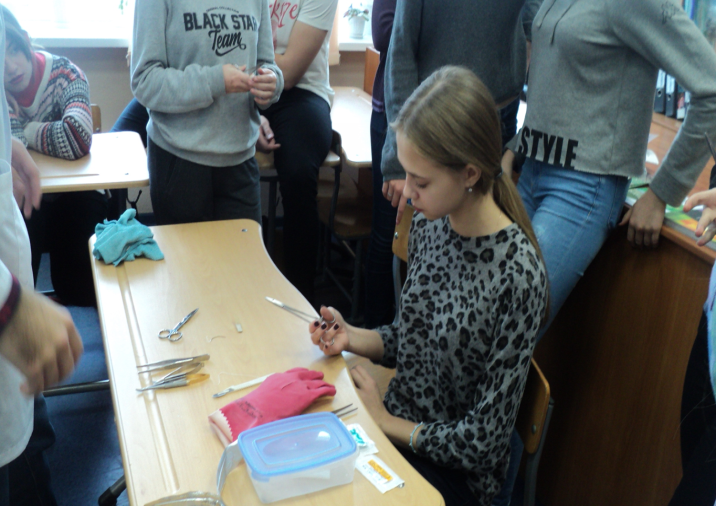 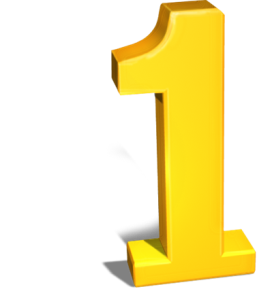 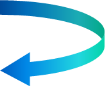 КРУЖОК 
 «Мое призвание -медицина»
 для учащихся 8 – 11 классов
КРОВЬ – ЗЕРКАЛО НАШЕГО ОРГАНИЗМА
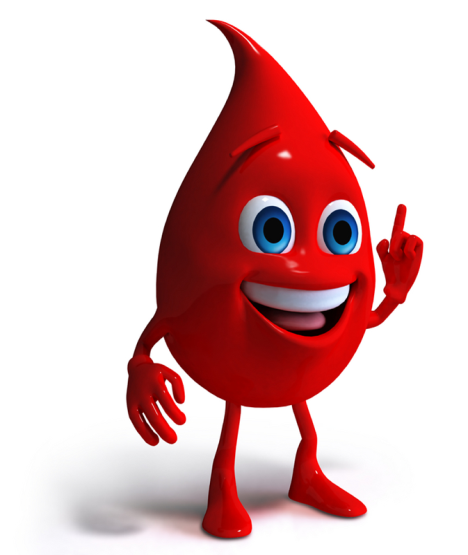 КРОВЬ-ЗЕРКАЛО НАШЕГО
ОРГАНИЗМА
ЗАПОМНИ
КРОВЬ-ЗЕРКАЛО НАШЕГО
ОРГАНИЗМА
ЗАПОМНИ
КРОВЬ-ЗЕРКАЛО НАШЕГО
  ОРГАНИЗМА
ЗАПОМНИ
КРОВЬ-ЗЕРКАЛО НАШЕГО
  ОРГАНИЗМА
ЗАПОМНИ
ПЛАН ЗАНЯТИЯ
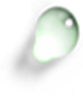 1
НАДЕЖДА 
АЛЕКСАНДРОВНА ШИРЫХАЛОВА – 
УЧИТЕЛЬ ХИМИИ


ЛЮДМИЛА
АЛЕКСАНДРОВНА
ПАВЛОВА – 
УЧИТЕЛЬ БИОЛОГИИ
ИНФОРМАЦИОННАЯ РАБОТА В ГРУППАХ
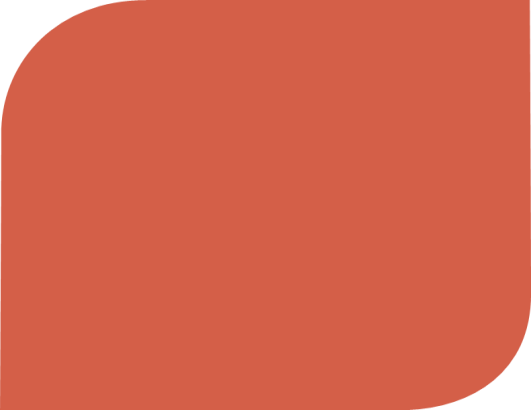 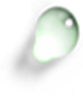 2
ПРАКТИЧЕСКАЯ  ЧАСТЬ
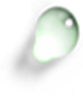 3
ИНТЕРЕСНЫЕ ФАКТЫ О КРОВИ
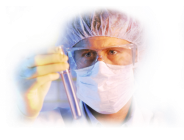 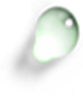 4
РЕФЛЕКСИЯ
ЦЕЛИ И ЗАДАЧИ
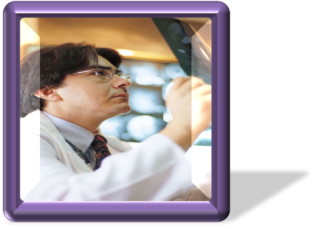 Цель занятий:                       Обобщить полученные на уроках биологии и химии знания о единстве процессов, протекающих в живой природе на примере гемоглобина.
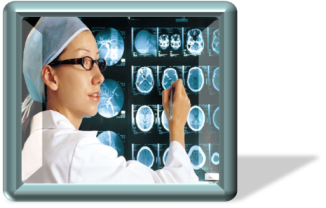 Задачи:
Познакомить с основными компонентами крови.
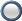 Рассмотреть роль химических соединений в жизнедеятельности живых организмов
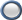 Решаем поставленные задачи
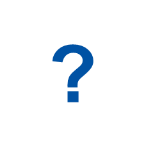 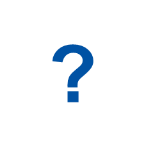 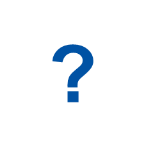 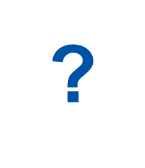 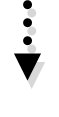 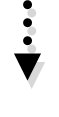 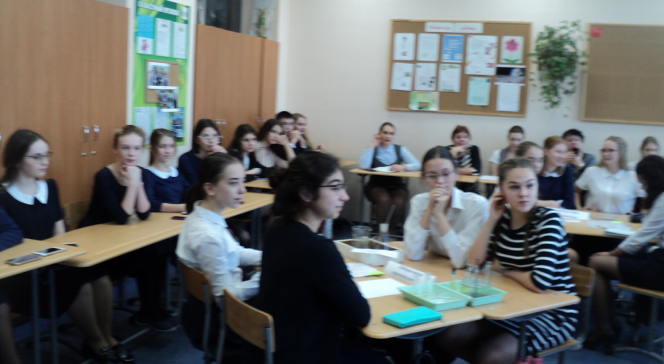 ИНФОРМАЦИОННАЯ РАБОТА В ГРУППАХ
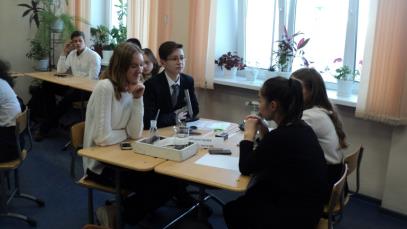 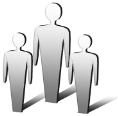 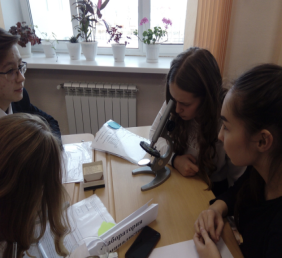 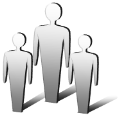 Description of the contents
3 группа
заболевания, связанные с избытком и недостатком 
железа 
в организме
2 группа
структура и роль гемоглобина
1 группа
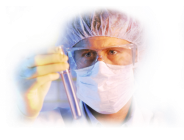 изучение 
состава крови
СОСТАВ КРОВИ
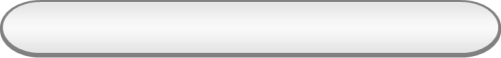 Форменные элементы крови
Плазма крови
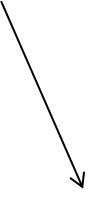 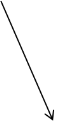 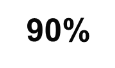 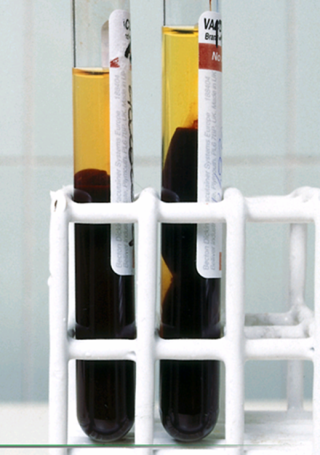 3%
1%
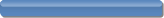 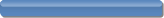 Лейкоциты
Тромбоциты
Эритроциты
Форменные элементы
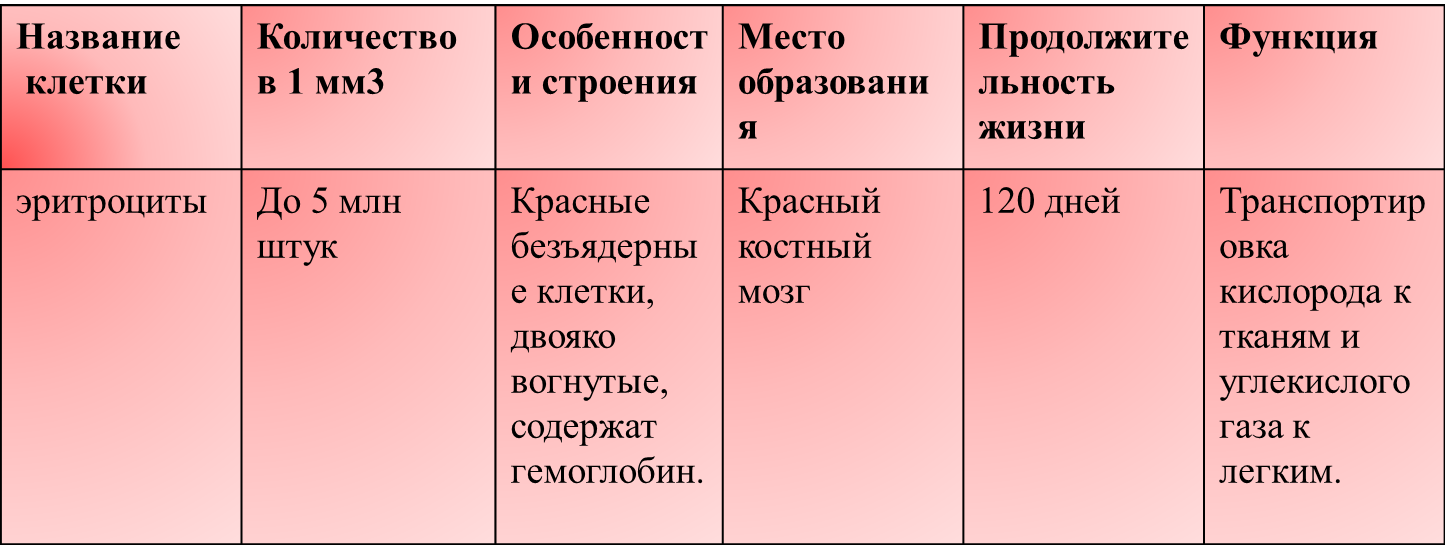 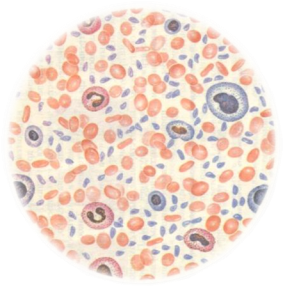 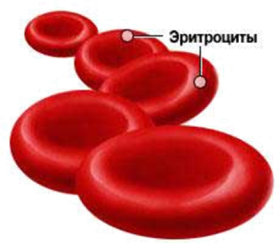 ЛЕЙКОЦИТЫ
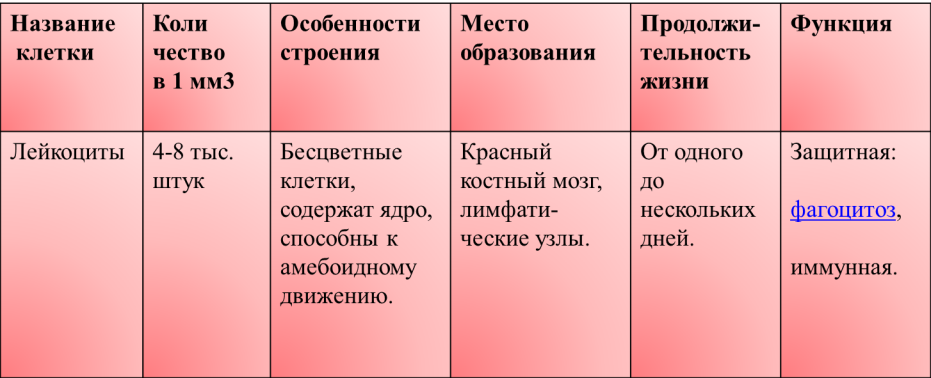 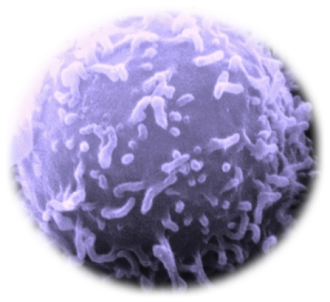 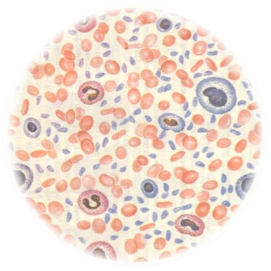 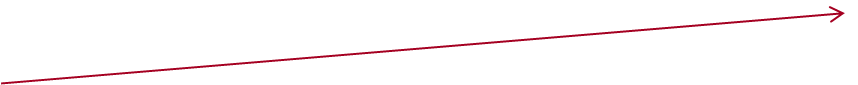 ТРОМБОЦИТЫ
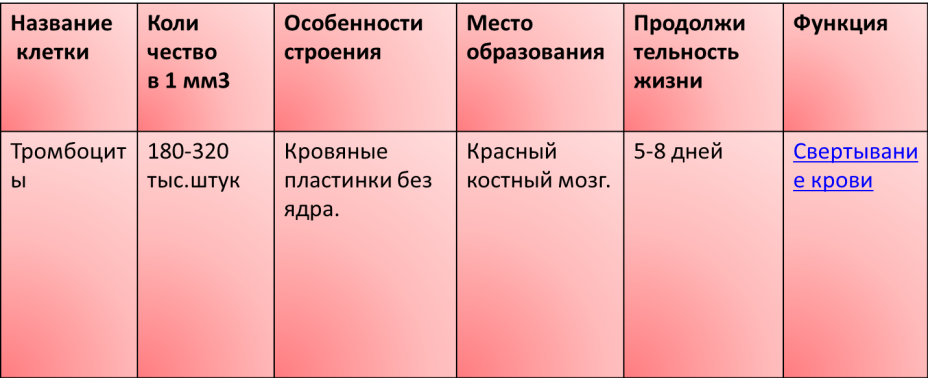 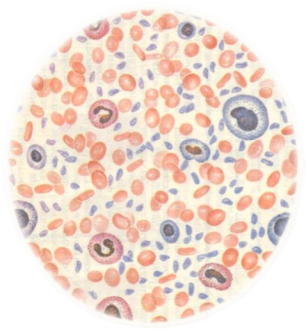 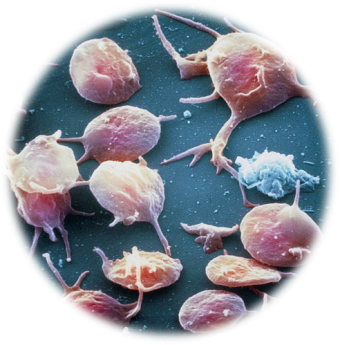 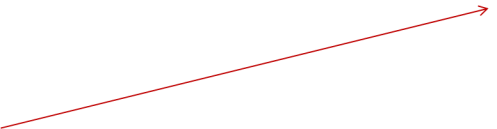 Лейкоциты? Тромбоциты?
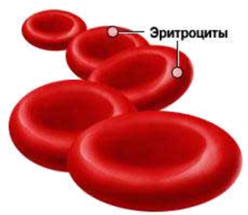 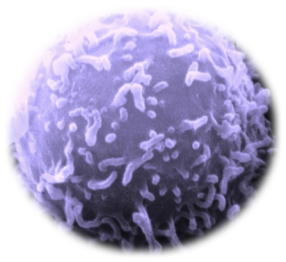 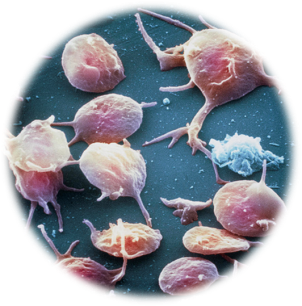 ГЕМОГЛОБИН
( греч haima- кровь лат.globus-шар)
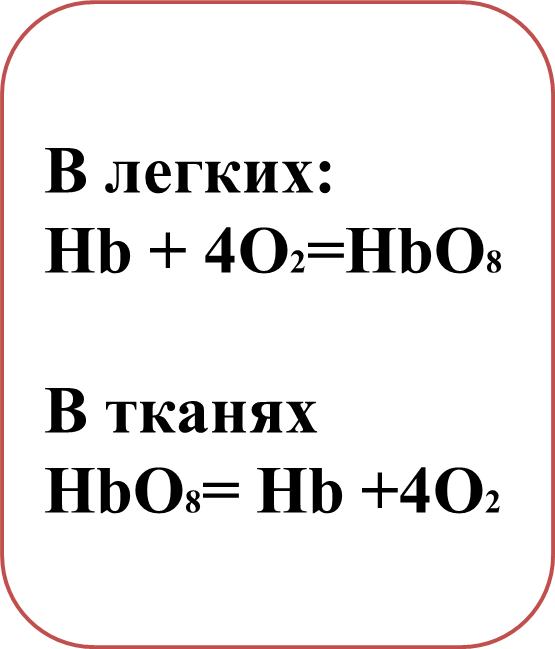 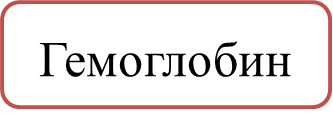 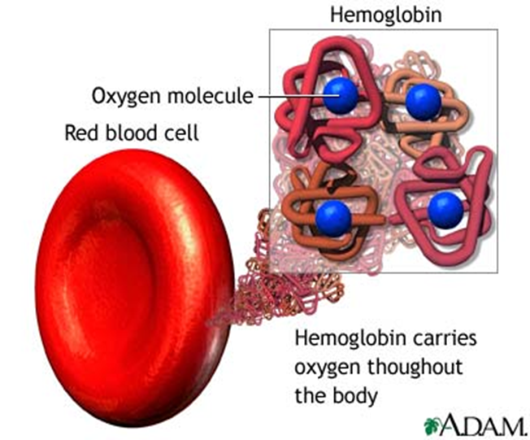 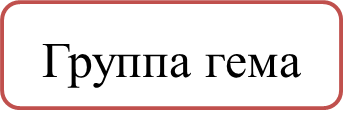 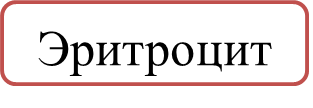 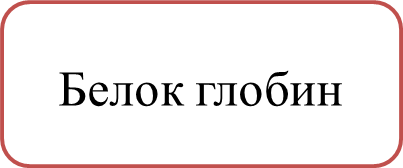 СТРУКТУРА ГЕМОГЛОБИНА
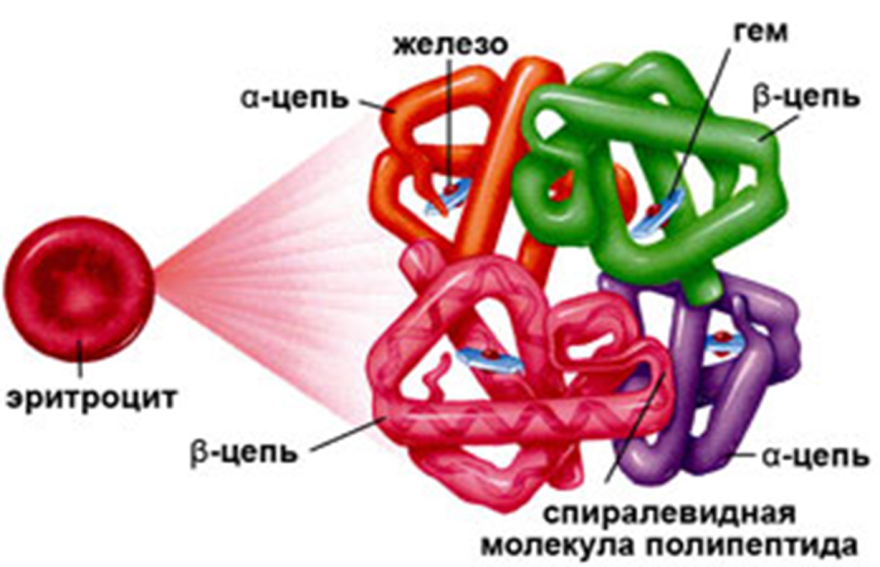 Формула гемоглобина
ПРАКТИЧЕСКАЯ ЧАСТЬ
1 группа
ЛАБОРАТОРИЯ КРИМИНАЛИСТИКИ           (ИЗ 2-Х ОБРАЗЦОВ ОПРЕДЕЛИТЬ КРОВЬ ЧЕЛОВЕКА
ЛАБОРАТОРИЯ  КРИМИНАЛИСТИКИ (ОПРЕДЕЛИТЬ, КАКОЙ ОБРАЗЕЦ ТКАНИ СОДЕРЖИТ КРОВЬ)
2 ГРУППА
БИОХИМИЧЕСКАЯ ЛАБОРАТОРИЯ
(ИЗУЧИТЬ АНАЛИЗ КРОВИ ПАЦИЕНТА И ПОСТАВИТЬ ДИАГНОЗ)
3 ГРУППА
РАБОТА КРИМИНАЛИСТОВ
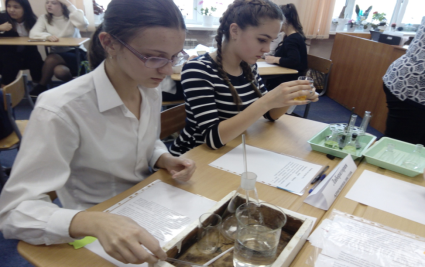 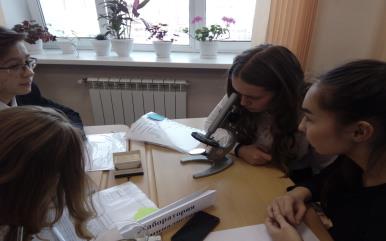 .
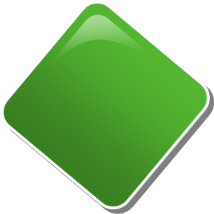 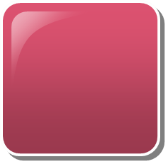 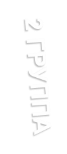 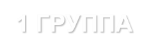 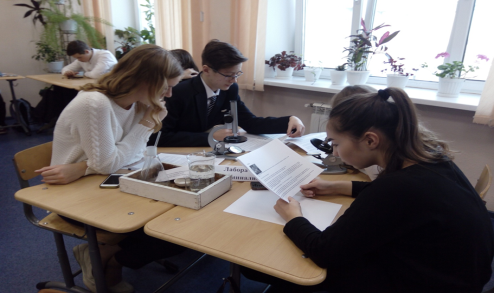 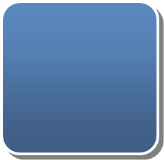 3 ГРУППА
БИОХИМИЧЕСКАЯ ЛАБОРАТОРИЯ
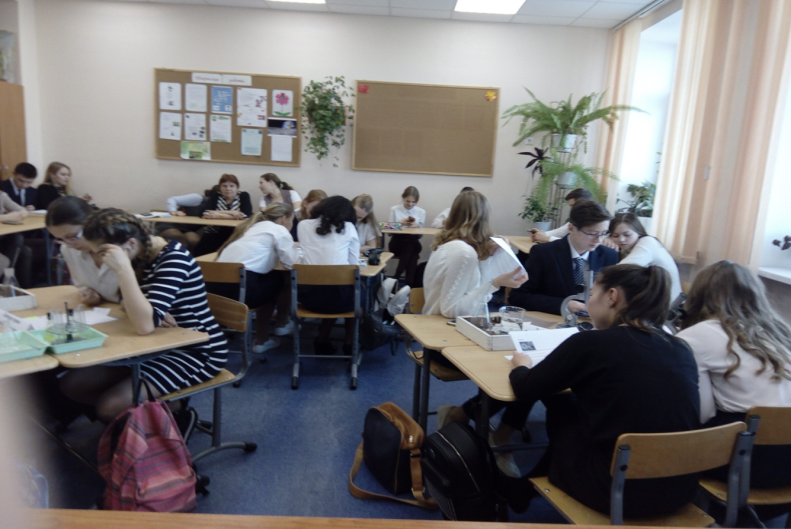 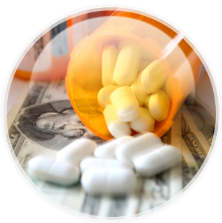 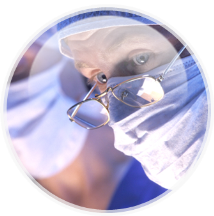 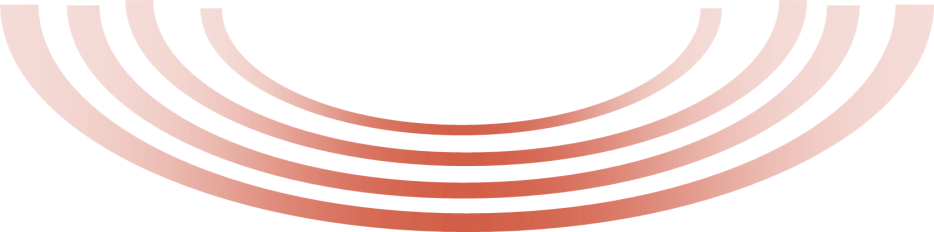 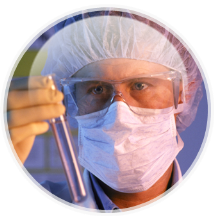 ПОКАЗАТЕЛИ ЗДОРОВЬЯ ЧЕЛОВЕКА
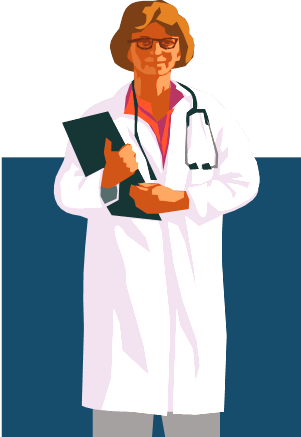 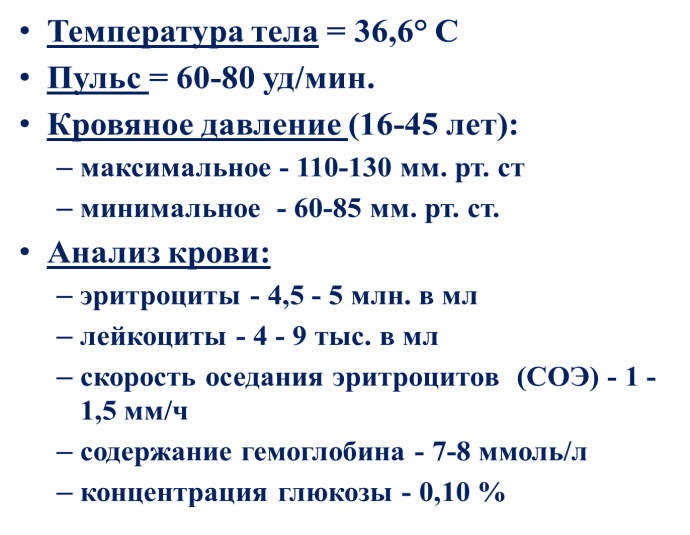 ПАЦИЕНТ 1
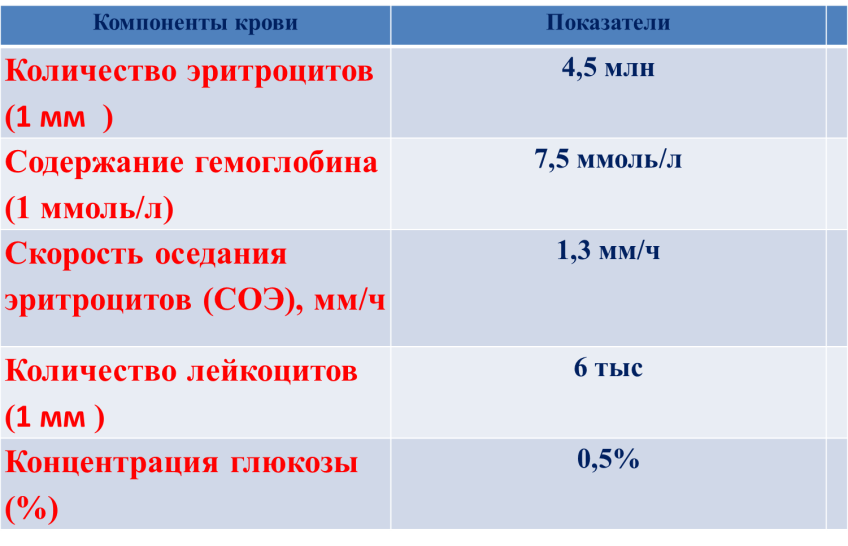 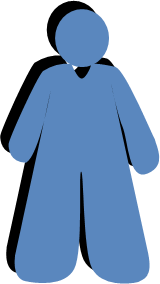 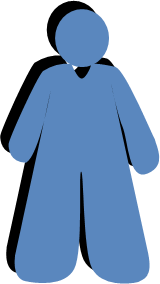 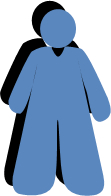 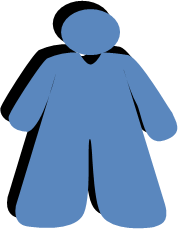 ПАЦИЕНТ 2
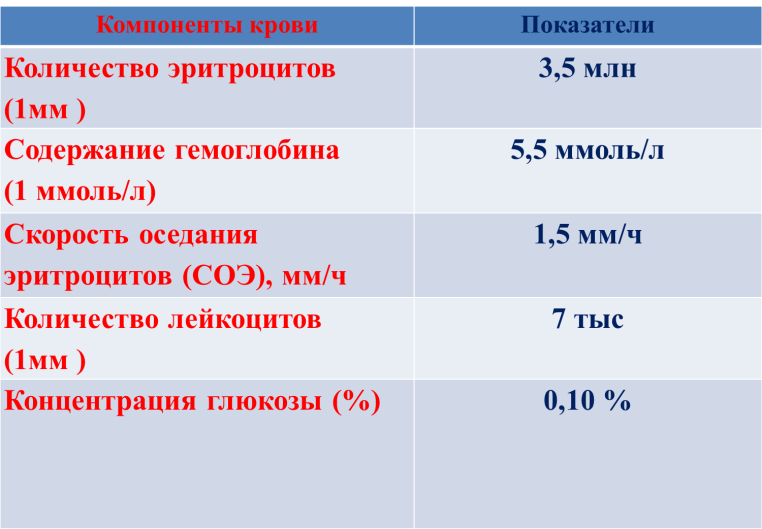 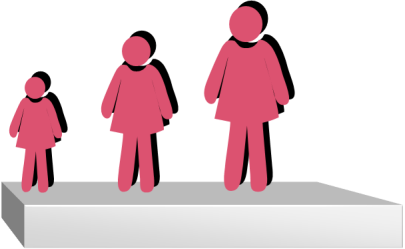 ПАЦИЕНТ 3
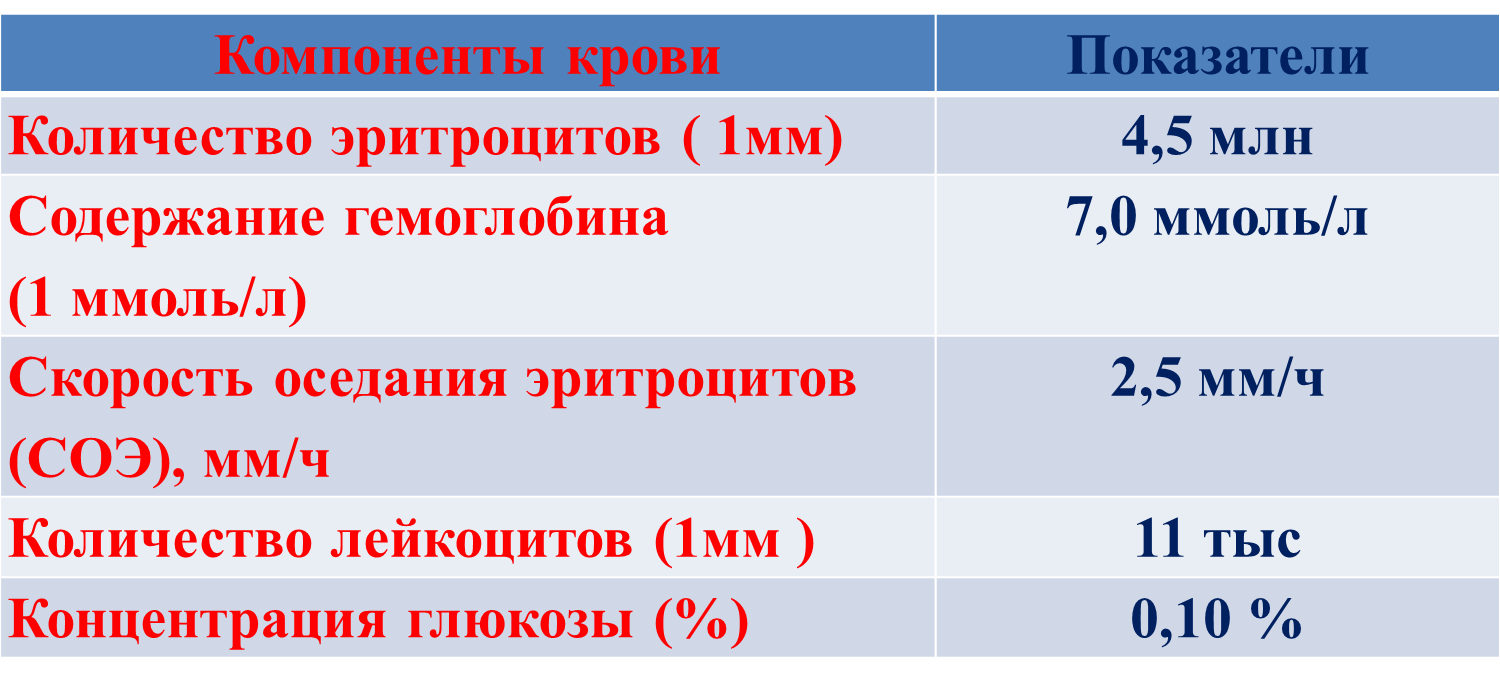 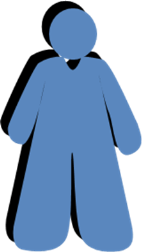 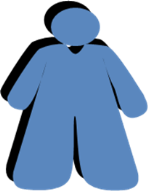 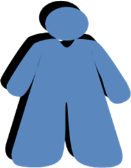 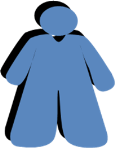 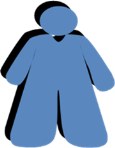 ИНТЕРЕСНЫЕ ФАКТЫ О КРОВИ
ВИДЕОРОЛИК
НАС СОБРАЛА СУДЬБА                И ЕСТЬ НА ТО ПРИЧИНА…
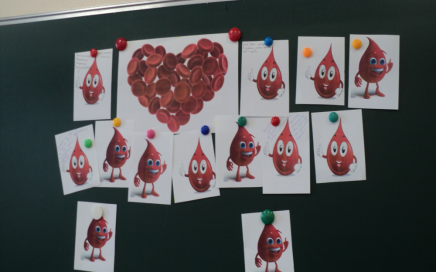 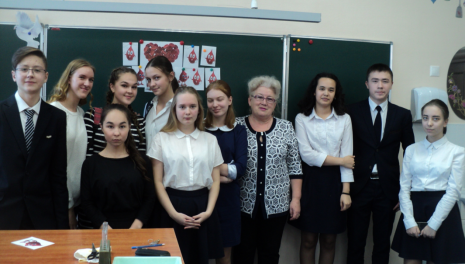 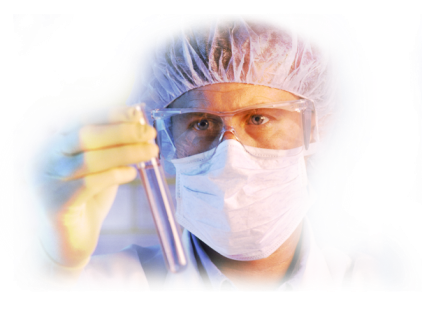 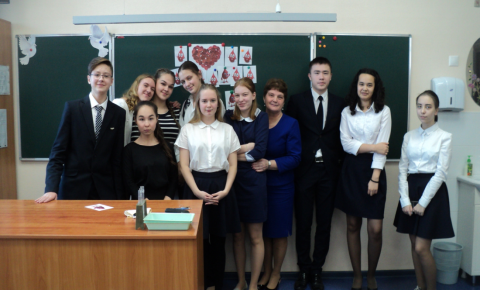